LECTURE 34: Linked Lists Revisited
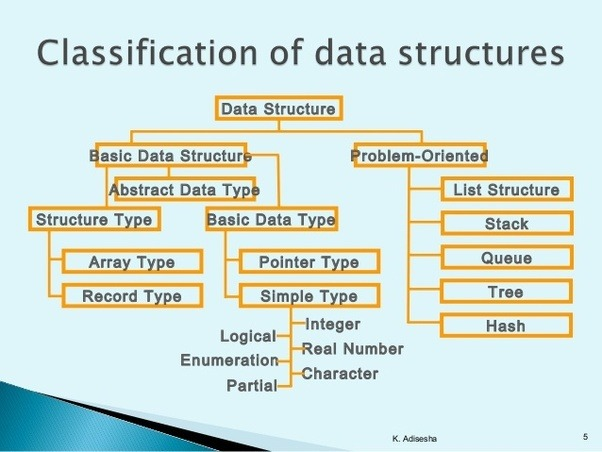 Topics:
Linked List ReviewData Container
List Class
Driver Program
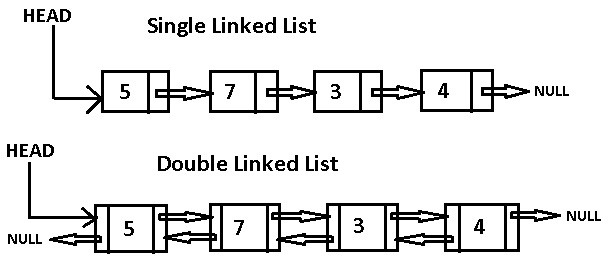 Resources:
CM: Implementation in C++
GfG: Linked Lists